Odborný text a odborný styl
Čeština v komunikaci neslyšících, Bc.
LS 2019/2020, úterý 12.30 – 14.00 (P 423), Irena Vaňková (ÚJKN)
Kurz v systému Moodle – název: Odborný text a odborný styl I.V. (bez hesla)
Sylabus
● V semináři se studenti seznámí se základními charakteristikami odborného stylu a odborného textu a se specifiky sféry odborné komunikace.
● Seminář je zaměřen na získání znalostí a praktických dovedností potřebných při  práci s odbornými texty včetně jejich samostatného vytváření. 
● Pozornost je při tom věnována různým žánrům vědecké komunikace, jejich struktuře a jazykovým a stylovým zvláštnostem. 
● Studenti se seznámí též s vyhledáváním informačních zdrojů, s citačními normami apod. a také se zásadami publikační etiky (citace, parafráze, plagiát). 
● Součástí kurzu je exkurze do Národní knihovny a Knihovny Jana Palacha. 
● V semináři bude využito e-learningového kurzu Proseminář akademické práce, dostupného v systému Moodle: https://dl1.cuni.cz/course/view.php?id=5648 (který může být absolvován i samostatně jako celek – s přidělením kreditu)
● Cílem semináře je položit základy pro další studium (zejm. s ohledem na vytváření seminárních a kvalifikačních prací) i potenciální začlenění budoucích absolventů oboru do vědecké komunity prostřednictvím recepce i produkce odborných textů. 
● V praktické rovině kurz zahrnuje jak analýzu odborných projevů (při výuce se analyzují např. dosud obhájené bakalářské práce), tak přípravu na tvorbu vlastních textů, a to v žánrové pestrosti odborného diskurzu (od krátkých parafrází odborných studií přes tvorbu anotace či abstraktu až po reflexi výstavby rozsáhlejších textů, a konečně vytváření vlastní power-pointové prezentace či odborného posteru.). 
● Průběžně se věnuje pozornost formulačním a stylizačním cvičením, opravě defektních textů, procvičování interpunkce apod.
Proseminář akademické práce: fakultní e-learningový kurz v Moodlu
https://dl1.cuni.cz/course/view.php?id=5648
Jak postupovat v kurzu

Kurz je veden výhradně e-learningovou formou a je postaven na samostudiu. Je rozdělen na hlavní sekce, které se dále dělí. Témata v sekcích jsou navržena tak, aby je bylo možné nastudovat v rámci jednoho semestru - 12 týdnů. Doporučujeme postupovat dle navrženého pořadí sekcí, ale je na vás, v jakém pořadí si jednotlivá témata projdete.

U každého dílčího tématu je k dispozici výukové video, textový výklad a cvičení. Pro lepší orientaci u každé sekce najdete doporučení, kolik týdnů v semestru je vhodné se daným tématům věnovat tak, aby bylo možné veškerá témata nastudovat.

Díky studentům Ústavu pro jazyk a komunikaci neslyšících jsou všechna výuková videa opatřena českými titulky.
Povinnosti k atestaci
Aktivní účast v semináři, průběžné plnění úkolů

2) Během března – výběr odborného článku a krátké vystoupení na semináři  (pěti- až sedmiminutová informace o vybraném textu + handout – ten poslat den předem vyučující k vytištění pro účastníky semináře)

3) Během dubna a května – vystoupení ve dvojicích: prezentace v podobě power-pointu + vědecký poster (výběr z  bakalářských a diplomových prací obhájených na ÚJKN, příp. po dohodě i jiných)
Vystoupení s handoutem (5-7) minut)
Doporučené studie – např.:
(je možno si vybrat i jiné, dostupné elektronicky, např. z Knihovny elektronických zdrojů ÚJKN apod.)

MACUROVÁ, Alena – ZBOŘILOVÁ, Radka a kol. Jazyky v komunikaci neslyšících: Český znakový jazyk a čeština. Praha: Univerzita Karlova: Karolinum, 2018. ISBN 978-80-246-3412-8. 

MACUROVÁ, Alena: Komunikace v textu a s textem. Praha: Filozofická fakulta Univerzity Karlovy, 2016. ISBN 978-80-7308-659-6 
(zejm. poslední oddíl – studie o komunikaci 
neslyšících a o českém znakovém jazyce)

VAŇKOVÁ, Irena – VODRÁŽKOVÁ,  Veronika – 
ZBOŘILOVÁ, Radka (eds.): 
Horizonty kognitivně-kulturní lingvistiky: 
Schémata a stereotypy v mluvených 
a znakových jazycích. Praha: 
Filozofická fakulta Univerzity Karlovy, 2017. ISBN
978-80-7308-727-2
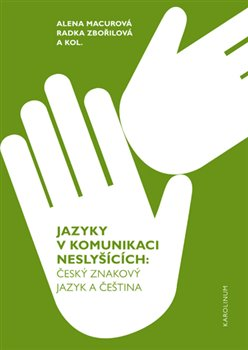 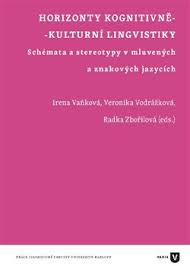 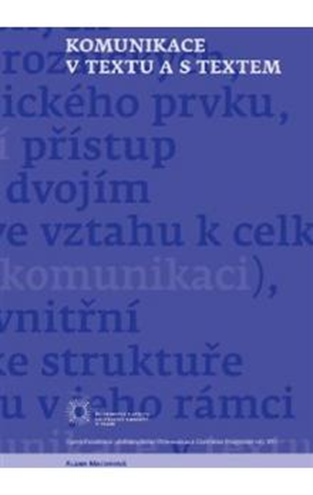 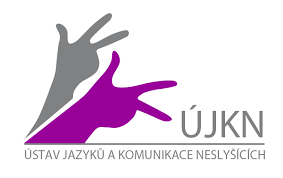 Ústav jazyků a komunikace neslyšícíchFilozofické fakulty Univerzity Karlovy
Absolventské práce (bakalářské a diplomové)
https://ujkn.ff.cuni.cz/cs/studium/absolventske-prace/

Materiály ke studiu
https://ujkn.ff.cuni.cz/cs/studium/materialy-ke-studiu/

Elektronické zdroje
Webové odkazy
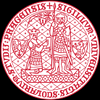 Knihovna Jana Palacha
https://www.ff.cuni.cz/knihovna/oborove-a-prirucni-knihovny/hlavni-budova-ff-uk-nam-jana-palacha-2/knihovna-jana-palacha/

Návod k použití knihovny

https://www.ff.cuni.cz/wp-content/uploads/2019/11/WEB-2018aktualizovano_JEDNOTNAREGISTRACE-1.pdf

Elektronické informační zdroje

https://www.ff.cuni.cz/knihovna/elektronicke-informacni-zdroje/
Národní knihovna ČR
–  instruktáže pro uživatele – práce s katalogy, elektronické zdroje 

- procházka knihovnou, seznámení se studovnami
https://www.nkp.cz/sluzby/instruktaze
Internetová jazyková příručka
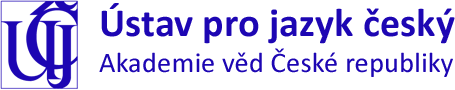 http://prirucka.ujc.cas.cz/
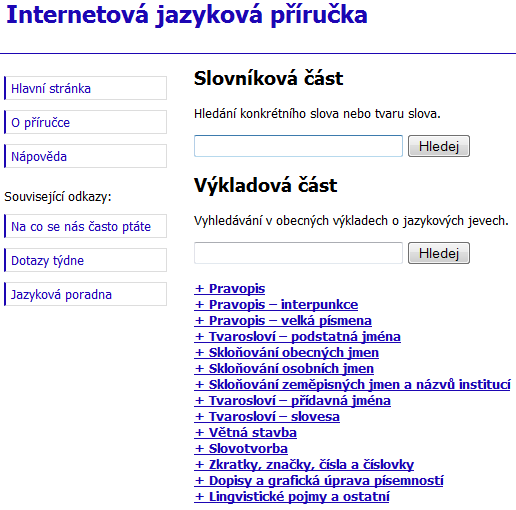 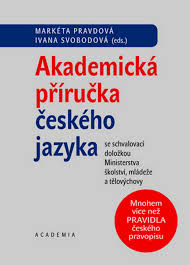 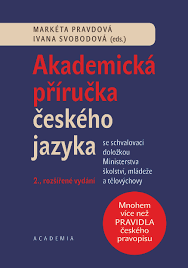 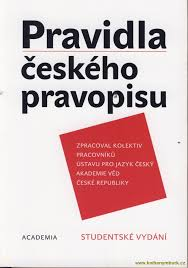 Nový encyklopedický slovník češtiny (NESČ)
https://www.czechency.org/slovnik



Odborný styl (autorka heslové stati Marie Krčmová)

https://www.czechency.org/slovnik/ODBORN%C3%9D%20STYL
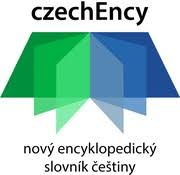 Text k opravě 1(Opravte pravopisné a gramatické nedostatky)
Cestovní mapa či jídelní lístek vám mohou pomoci najít cestu městem nebo vybrat v restauraci jídlo, ale zásadně se liší od cesty, kterou jedete nebo od pokrmu přineseného ke stolu. Teze polského matematika Alfréda Korzybského zní:  „Mapa není území.“
Teze však souvisí také s tzv. mentálními mapami a jejich vztahem ke skutečnosti. Denodenně se z tímto problémem setkává každý z nás. Kdysi jsme si vyskoušeli několik různých cest z domova do práce a spátky. Od té doby jezdíme každý den stejnou trasou i když byli třeba postaveny nové spojky a cesty. Pokud jsme si nenašli čas na rozšíření své duševní mapy, dochází mezi realitou a onou mapou k nesrovnalostem. Když pak naší silnici najednou uzavřou, jako řidiči se zastaralími mentálními mapami začneme zaostávat za těmi, kteří dokážou použít např. jiné odbočky a dostat se tam kam chtějí daleko rychleji než my. Je zcela na nás nakolik umíme přiblížit svůj model skutečnosti realitě samé. 
Jak dobře víme i všeobecně přijímaný model světa se postupně promněňuje. A také  platí že to, co může dokázat jeden člověk se může od něho kdokoli naučit. Je to prý jednoduché, stačí se chovat stejně jako člověk, kterého chceme v jeho úspěchu napodobit. Tak si to aspoň myslí leckterý mladý úředník, když si koupí stejnou značku obleku, kravaty či nápoje, jako jeho šéf. Ve snaze získat něco z jeho osobnosti bude dokonce vyprávět stejné vtipi a podobně gestikulovat a mluvit. Měl by se však spíše soustředit k oběvení šéfovi mentální mapy. Tu by pak mohl  skopírovat a uvést do provozu, kdyby to ovšem bylo tak snadné.
Opravená verze:
Cestovní mapa či jídelní lístek vám mohou pomoci najít cestu městem nebo vybrat v restauraci jídlo, ale zásadně se liší od cesty, kterou jedete, nebo od pokrmu přineseného ke stolu. Teze polského matematika Alfréda Korzybského zní:  „Mapa není území.“
Teze však souvisí také s tzv. mentálními mapami a jejich vztahem ke skutečnosti. Dennodenně se s tímto problémem setkává každý z nás. Kdysi jsme si vyzkoušeli několik různých cest z domova do práce a zpátky. Od té doby jezdíme každý den stejnou trasou, i když byli třeba postaveny nové spojky a cesty. Pokud jsme si nenašli čas na rozšíření své duševní mapy,  dochází mezi realitou a  onou mapou k nesrovnalostem. Když pak  naší silnici najednou uzavřou, jako řidiči se zastaralými mentálními mapami začneme zaostávat za těmi, kteří dokážou použít např. jiné odbočky a dostat se tam, kam chtějí, daleko rychleji než my. Je zcela na nás, nakolik  umíme přiblížit svůj model skutečnosti realitě samé. 
Jak dobře víme, i všeobecně přijímaný model světa se postupně proměňuje. A také  platí, že to, co  může dokázat jeden člověk, se může od něho kdokoli naučit. Je to prý jednoduché, stačí se chovat  stejně jako člověk, kterého chceme v jeho úspěchu napodobit. Tak si to aspoň myslí leckterý mladý úředník, když si koupí stejnou značku obleku, kravaty či nápoje jako  jeho šéf. Ve snaze získat něco z jeho osobnosti bude dokonce vyprávět stejné vtipy a podobně gestikulovat a mluvit. Měl by se však spíše soustředit k objevení šéfovy mentální mapy. Tu by pak mohl  zkopírovat a uvést do provozu, kdyby to ovšem bylo tak snadné.
Čím se vyznačuje odborný text?
Přísloví přeložená do vědecké češtiny
Zdroje:
https://www.janskorepa.com/prislovi-prelozena-do-vedecke-cestiny/
https://kryl.info/prislovi.html
Všudypřítomná objektivní filosofická kategorie označující speciální fyzikální dimenzi vztahující se k behaviorálním změnám jsoucna je totéž jako blíže neurčené množství monetárních jednotek. 

Prováděti dentální inspekci donovaného živočicha rodu Equus je nepřípustné. 

Kategorický imperativ nedovoluje libovolnému subjektu likvidovat zdroj infrazáření, který svým behaviouristickým systémem neatakuje týž subjekt, neboť jeho radiace se chová inertně k tělesné integritě dotyčného subjektu.
1) Poznatky získané cílevědomě v preadolescentním věku jsou adekvátní poznatkům pořízeným náhodně ve věku seniorském.
2) Senilní jedinec čeledi Canidae již není schopen akceptovat dosud neznámé dovednosti.
3) Abundance šelem z čeledi Canidae přivodí exitus hlodavce z čeledi Leporidae. 
4) - Donace individua rodu Equus neopravňuje akceptora k vizuální percepci dentální soustavy tohoto jedince. 
   - Prováděti dentální inspekci donovaného živočicha rodu equus je nepřípustné.
5) Časová distance mezi příchodem libovolného individua a termínem k této události vhodným implikuje sebeújmu. 
6) Realizuje-li pár antagonistických jedinců reciproční agresi, vykonává reduntantní člen triády emocionální projev regulující vlastní psychickou tenzi. 
7) Velikost fyzikální veličiny určuj dvakráte častěji, nežli používáš způsobu obrábění, při němž jsou materiály děleny na části.
8) Náraz akustických vln, šířících se ze zdroje v lidském hrdle, se odrazí od bariéry kompaktní hmoty a síla i kvalita zpětné vlny je adekvátní původnímu impulsu.
9) Kdo odolává pokušení nepodlehnout touze nechat dřímat vlastní energii, bývá obklopen chlorofylem.
10) Subjektu, který nemá dostatek positivního přesvědčení o pravdivosti výroku, se striktně doporučuje provést akcelerovanou autolokomoci směrem vedoucím k fyzické verifikaci výroku.
11) Platí: je-li produkce(x) > spotřeba(x), potom x = 3
12) Číslo, jímž můžeš vyjádřit svou lingvistickou potenci, se rovná číslu, jímž znásobuješ své vlastní ego.13) Informační kapacita jedince po sistaci srdeční činnosti je rovna plynovým zplodinám jeho metabolismu.
14) Vodní obratlovci nepatrných rozměrů nejsou ničím jiným než vodními obratlovci téhož druhu.
15) Přítomnost sacharidového koncentrátu naturálního původu na koncovém modulátoru hlasového traktu indikuje zahlcení myokardu toxickou antivitální substancí.
16) Tvé ego je násobeno konstantou tvého individuálního lingvistického potenciálu.
Úkoly
1. úkol: 
Utvořit dvojice (s výhledem na budoucí spolupráci na PP prezentaci a posteru). Ve dvojicích 
a) přečíst text Světly Čmejrkové Vědecký text (v systému Moodle v pdf); udělat si poznámky pro svou potřebu (s textem budeme dále pracovat);
b) vypracovat písemný úkol – využít přísloví formulovaných „vědeckou češtinou“.
Na papíru vpravo nahoře – dvě jména autorů úkolu
Vybrat si tři transformovaná přísloví, opsat je + k nim vepsat původní text přísloví. Srovnat obě varianty téhož textu a ukázat rozdíly – zejména v bodech na konkrétních příkladech demonstrovat rysy napodobující odborný / vědecký styl 
- Případně poukázat k významovým nedůslednostem (kdy a v čem např. původní přísloví a jeho aktualizovaná varianta zcela nekoresponduje) a k dalším jazykově-stylovým zajímavostem 
Prosím poslat úkoly na mail irena.vankova@ff.cuni.cz do pondělí 24. 2. t. r. do 12.00.
2. úkol:
Podívat se po vhodném článku (nejlépe ze studovaného oboru) k referátu s handoutem, promyslet výběr. Návrhy mi prosím pošlete mailem ke konzultaci. Měla by to být nepříliš rozsáhlá studie – délkou a typem podobná, jaké jsou v navrhovaných knihách. Jde o článek, který bude prezentovat každý sám během března či začátku dubna.
Doporučení jedné vhodné stati – příklad
https://www.jazykovednesdruzeni.cz/JA_2019_3-4.pdf

Alena Macurová – Radka Nováková – Naďa Hynková Dingová:
Čeští neslyšící v internetových diskusích o kochleárním implantátu: „my“ a „oni“ (2019)
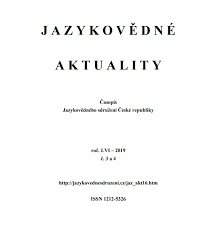 Zpřesnění programu - 3 linie semináře
Vystoupení studentů k vybraným odborným textům
   a) 10. 3. – 7. 4. odborné články s handoutem, na jednom semináři 4 (3) vystoupení à 5-7 minut
   b) 21.4., 5.5. a 12.5. power-pointové prezentace k vybraným bakalářskýmči diplomovým pracím (9 dvojic à 15 minut)  
2) Témata k různým aspektům odborného textu, jeho čtení i psaní, k žánrům, typům, součástem a rysům různých útvarů akademické komunikace (teoreticky i v praktických cvičeních)
3) Interpunkce teoreticky i prakticky, příp. další pravopisné otázky, jazyková cvičení (zejm. s ohledem na psaný projev)
Úkoly na příští hodinu – 3. 3. 2020
1) Přečíst:
Šanderová, Jadwiga: Jak číst a psát odborný text ve společenských vědách. Praha: Sociologické nakladatelství (SLON), 2005. ISBN 80-6429-40-7.
Kap. I. – Jak číst odborné texty, s. 15 – 39. (Na přespříští seminář,10. 3., s. 40 – 49.)
Udělat si pro svou potřebu poznámky – probereme na hodině – a vyzkoušet v praxi na tomto textu:

2) Přečíst, zpracovat, poslat:
První stať uvedenou v Jazykovědných aktualitách, 2019, 3-4:
https://www.jazykovednesdruzeni.cz/JA_2019_3-4.pdf
prostudovat a připravit každý za sebe cvičný handout k (imaginární)  prezentaci a (reálné) diskusi
- vpravo nahoře uvést jméno, v záhlaví bibliografický údaj stati (buď podle zásad uvedených v závěru  časopiseckého čísla Jazykovědných aktualit – Pokyny pro přispěvatele, anebo na základě dokumentu na Moodlu Bibliografické odkazy a citace_podle ČSN), dále body – hesla, příp. citace
stručně, informativně, s výběrem nejpodstatnějšího; přehlednost – strukturace témat /subtémat, která se odrazí i v grafice; dobrá formální úprava
typograficky upravit podle zásad v závěru časopisu (font, velikost písma; jen řádkování může být podle potřeby těsnější)
Poslat prosím do pondělka 2. 3. 2020 do 12.00.

3) Prohlédnout si celé číslo Jazykovědných aktualit,
 jeho strukturu, rubriky atd.; jak vypadá odborná studie / recenze, z čeho se skládá? atd.
Pokyny k formální úpravě (z Jazykovědných aktualit)
Zápis bibliografických údajů
Různé způsoby – např.:
- ŠANDEROVÁ, Jadwiga: Jak číst a psát odborný text ve společenských vědách. Praha: Sociologické nakladatelství (SLON), 2005. ISBN 80-á6429-40-7.
- Šanderová, J. (2005): Jak číst a psát odborný text ve společenských vědách. Praha: Sociologické nakladatelství (SLON).
Šanderová, Jadwiga, 2005, Jak číst a psát odborný text ve společenských vědách. Praha.
CO TAM OBLIGATORNĚ MUSÍ BÝT? 
(zápis bibliografie u odborného článku, u kapitoly v kolektivní publikaci atd. ...)
DBÁT HLAVNĚ NA JEDNOTNÉ UŽÍVÁNÍ VYBRANÉHO ZPŮSOBU V CELÉM TEXTU / KNIZE / PRÁCI
Viz dokument na Moodlu:
Bibliografické odkazy a citace dokumentů dle ČSN ISO 690 (010197) platné od 1. dubna 2011
+ 
Viz též ČSN 01 6910 (2014) – Úprava dokumentů zpracovaných textovými procesory
http://www.ujc.cas.cz/expertni-cinnost/csn016910/index.html